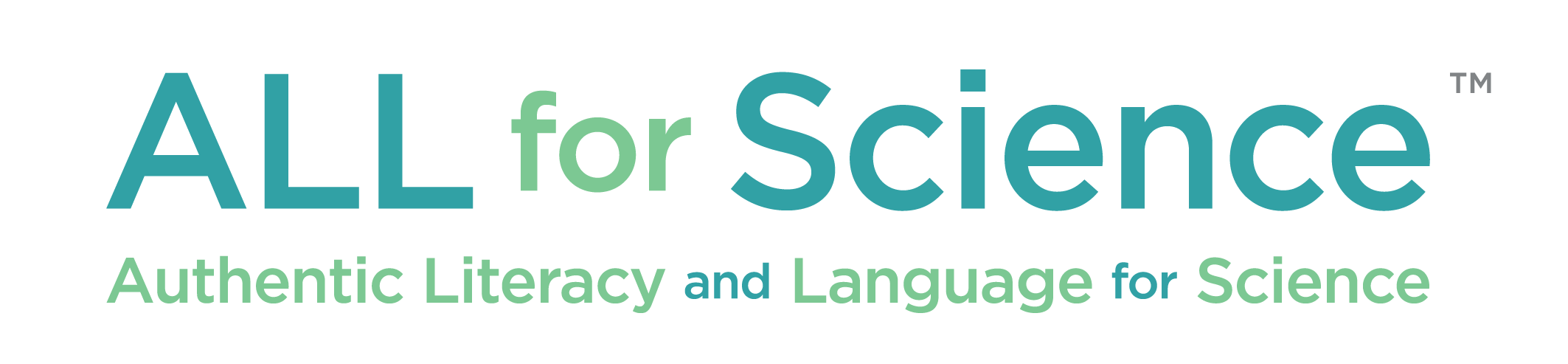 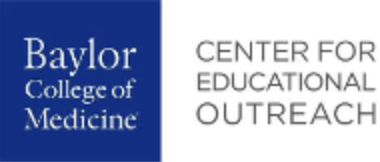 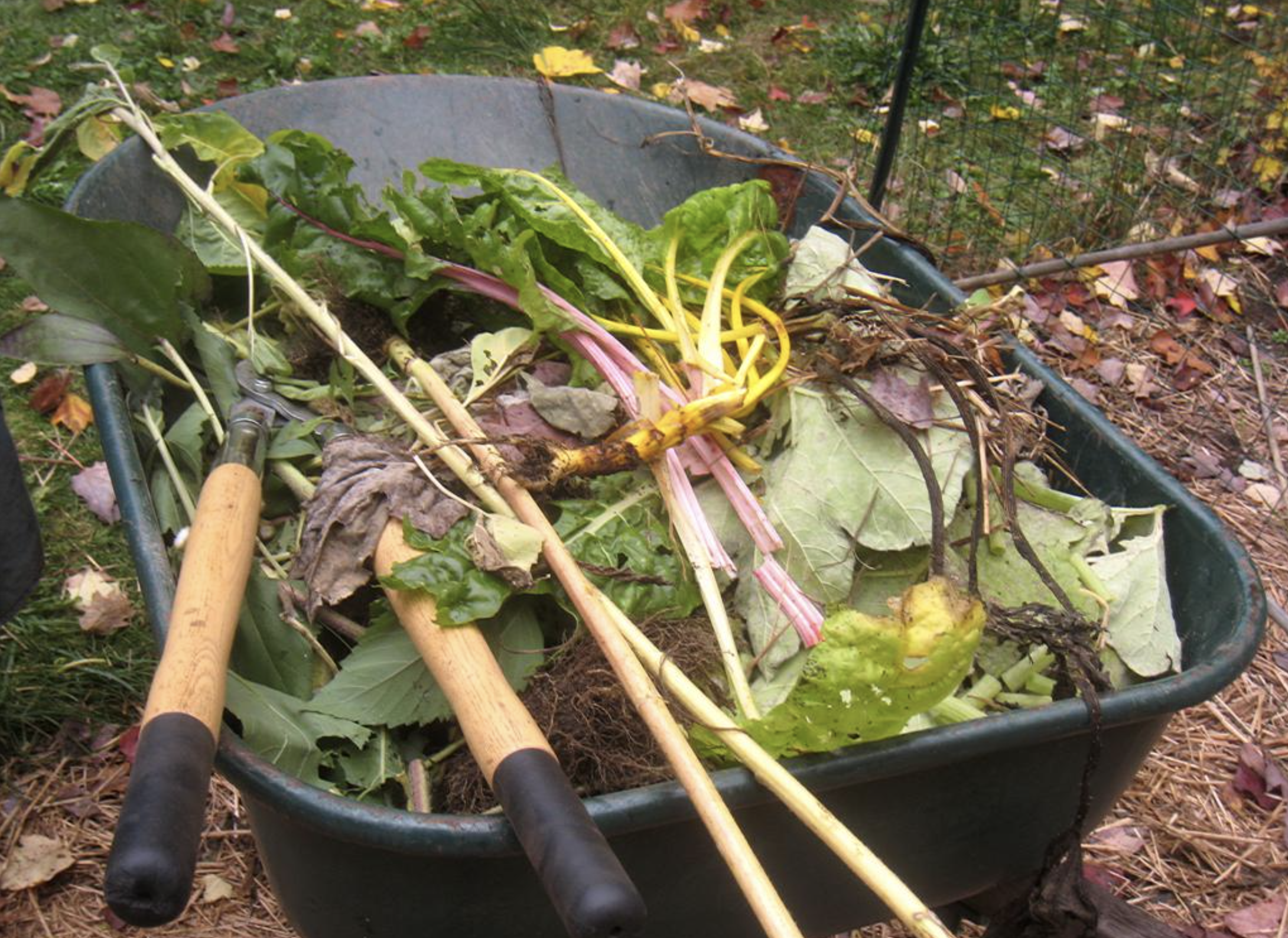 Landfill or Compost?
Managing Solid Waste
"October 20 2007" by brotherM is licensed under CC BY-NC-ND 2.0.
© 2025 Baylor College of Medicine. Field Test Version: Do not distribute, photocopy, or forward this document for use at other locations
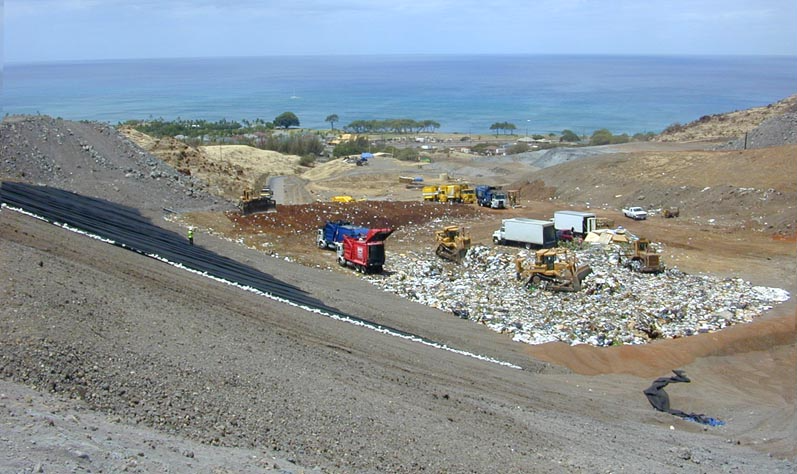 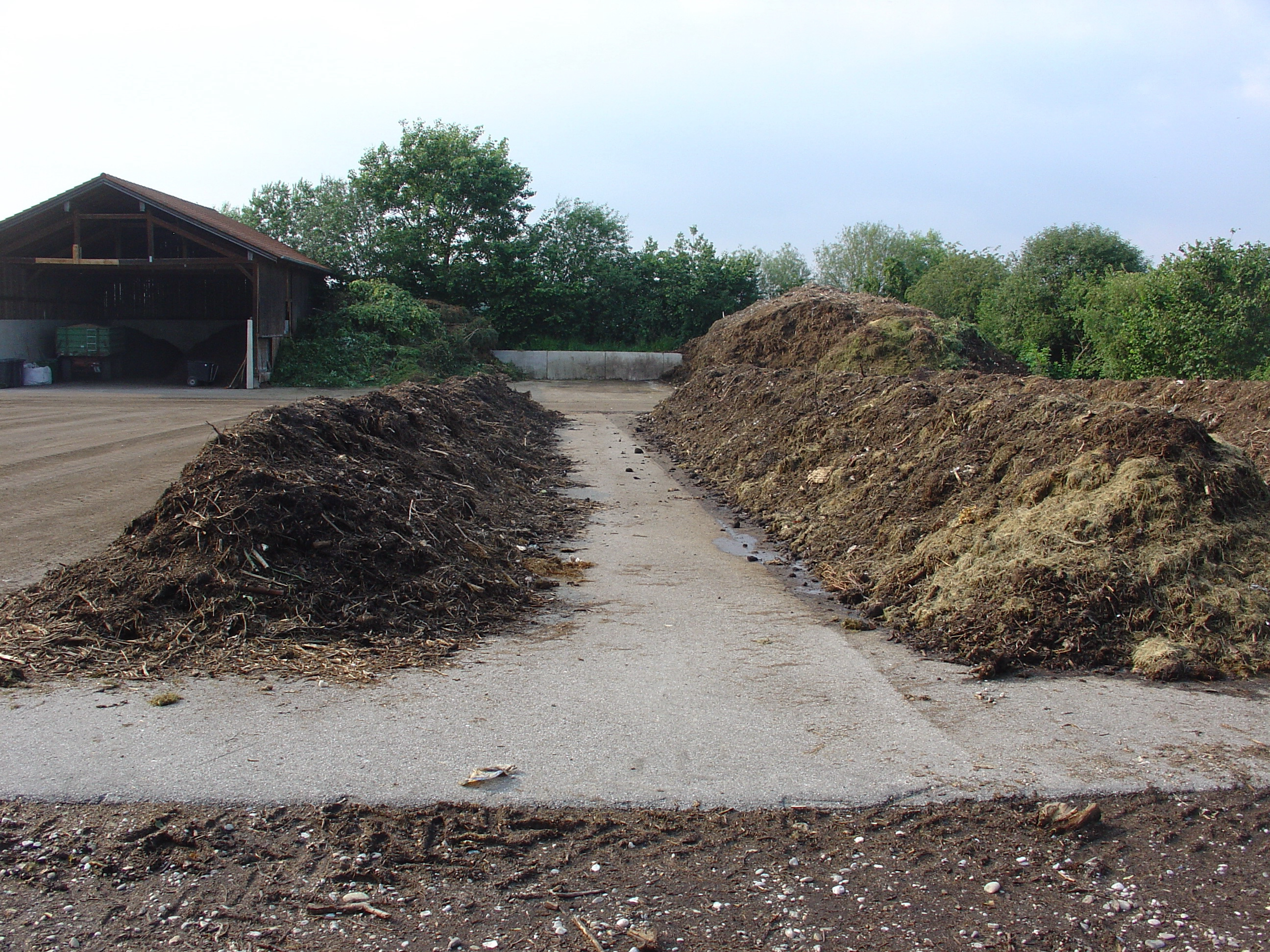 https://commons.wikimedia.org/wiki/File:Landfill_Hawaii.jpg Eric Guinther, CC BY-SA 3.0 <http://creativecommons.org/licenses/by-sa/3.0/>, via Wikimedia Commons
https://commons.wikimedia.org/wiki/File:Compost_site_germany.JPG  Crystalclear, CC BY-SA 3.0 
<http://creativecommons.org/licenses/by-sa/3.0/>, via Wikimedia Commons
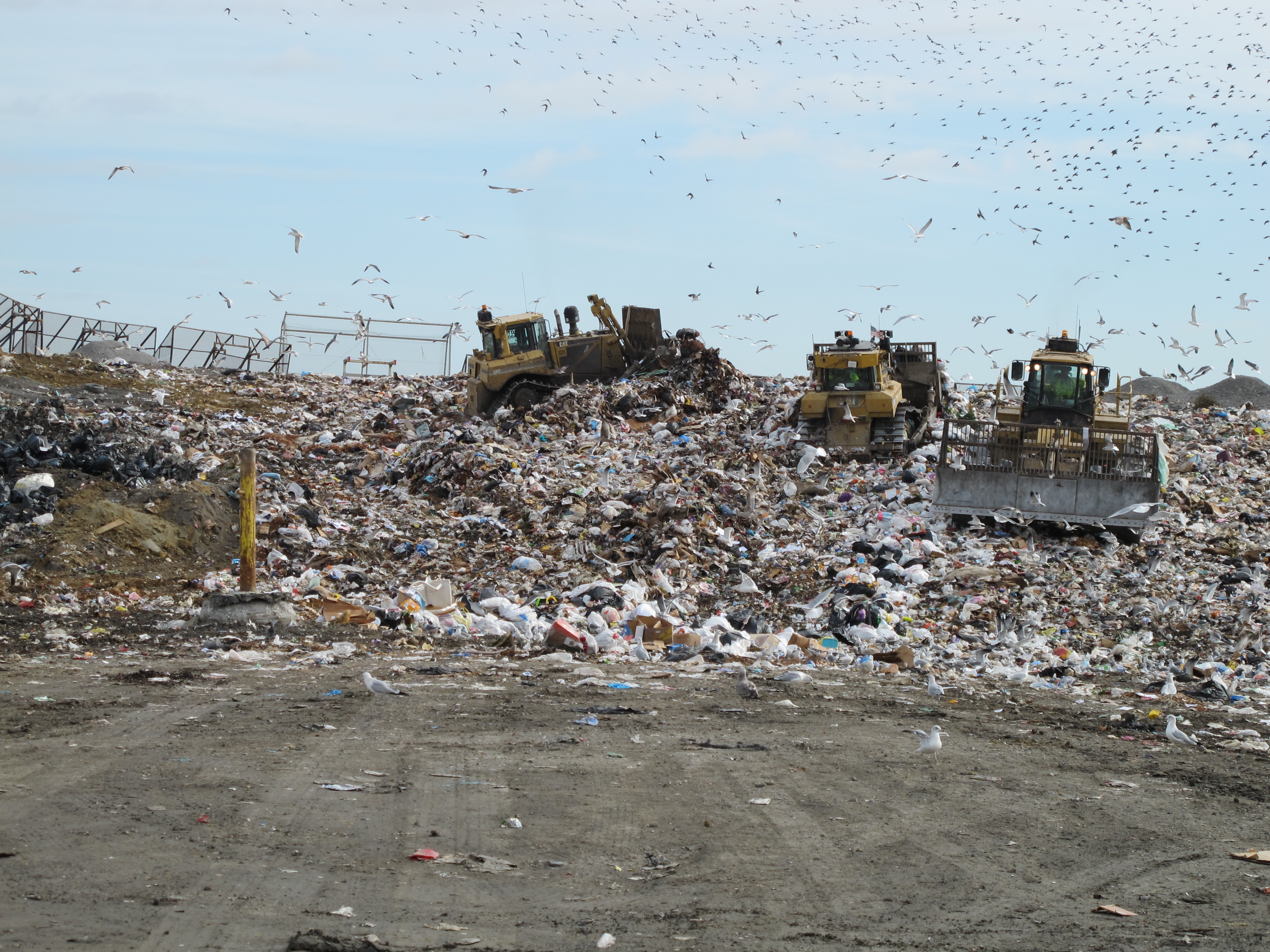 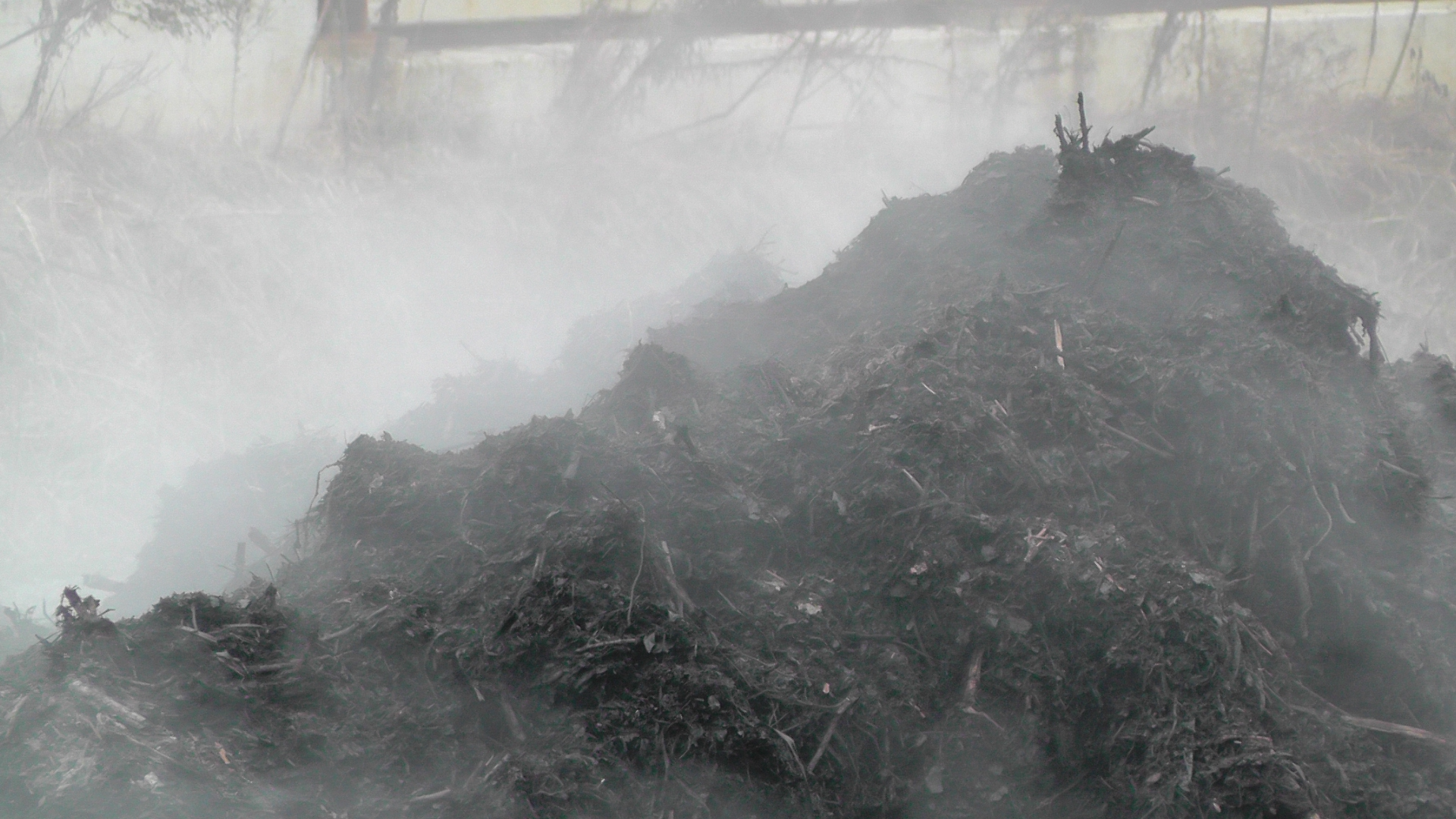 https://commons.wikimedia.org/wiki/File:Compost_site_germany. JPG Crystalclear, CC BY-SA 3.0 <http://creativecommons.org/licenses/by-sa/3.0/>, via Wikimedia Commons
https://commons.wikimedia.org/wiki/File:Compost_steaming_-_detail_3.jpg  Lucabon, CC BY-SA 4.0 <https://creativecommons.org/licenses/by-sa/4.0>, via Wikimedia Commons
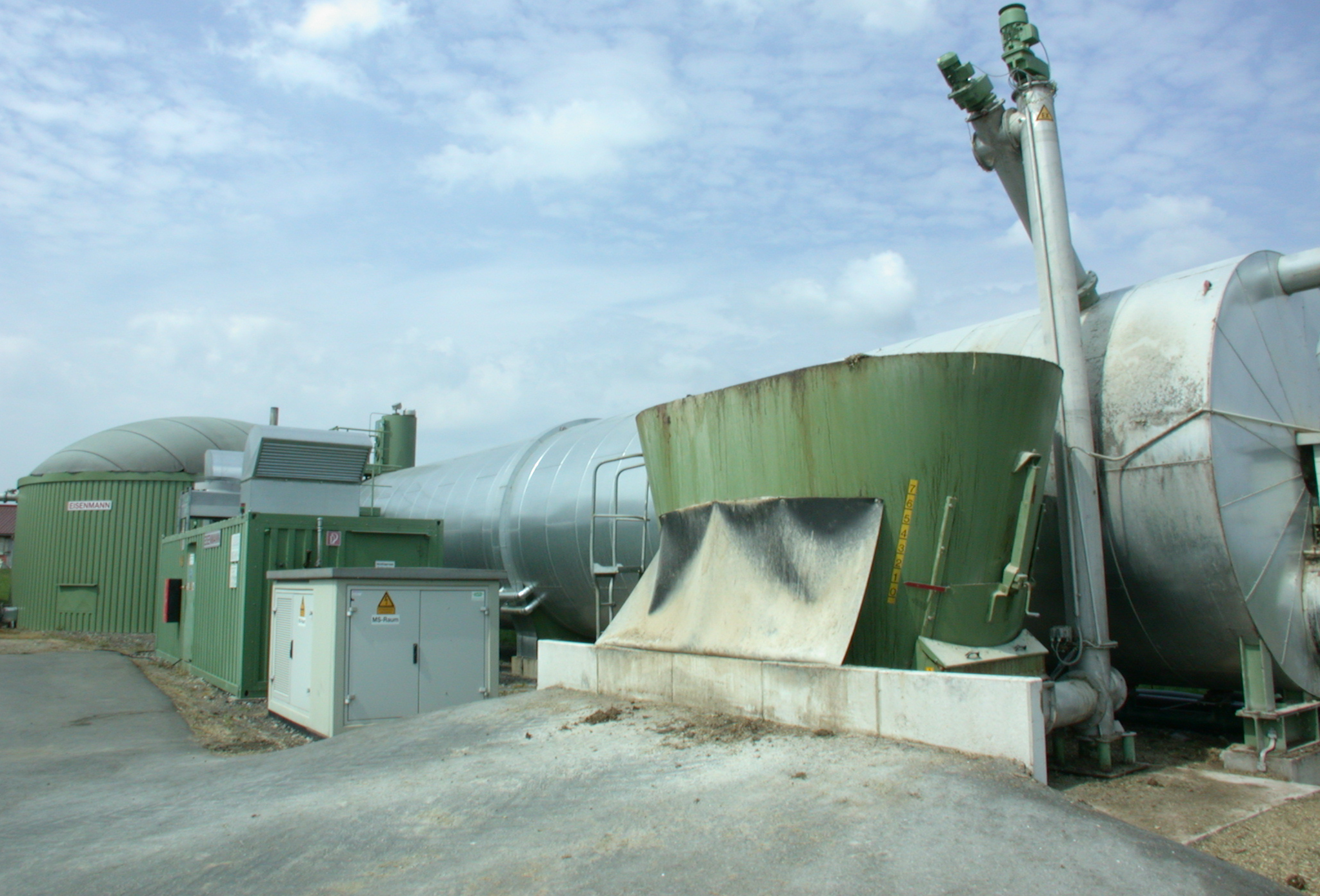 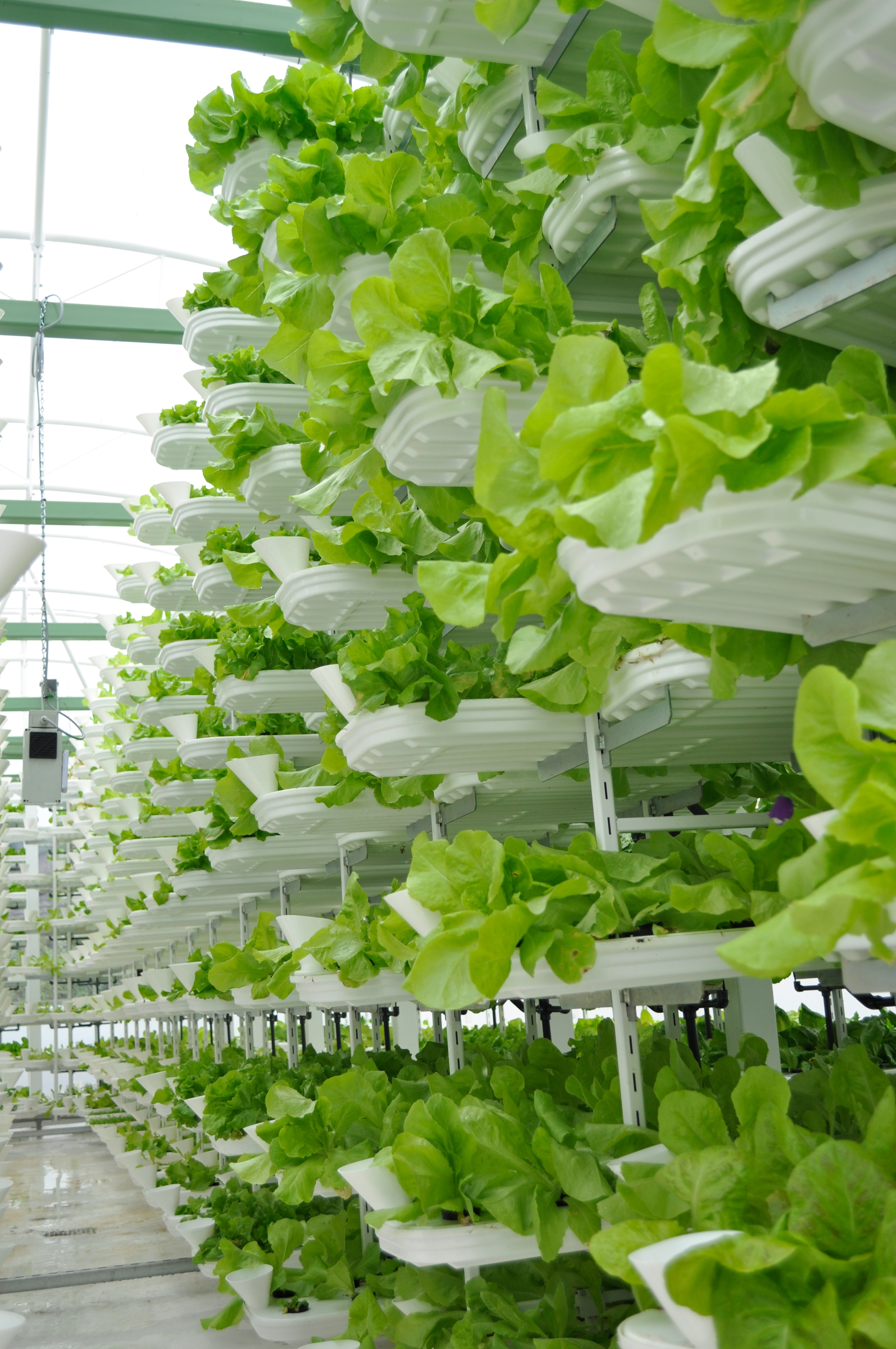 https://commons.wikimedia.org/wiki/File:Biogas.jpg Volker Thies (Asdrubal), CC BY-SA 3.0 <http://creativecommons.org/licenses/by-sa/3.0/>, via Wikimedia Commons
https://commons.wikimedia.org/wiki/File:VertiCrop.jpg Valcenteu, CC BY-SA 3.0 <https://creativecommons.org/licenses/by-sa/3.0>, via Wikimedia Commons
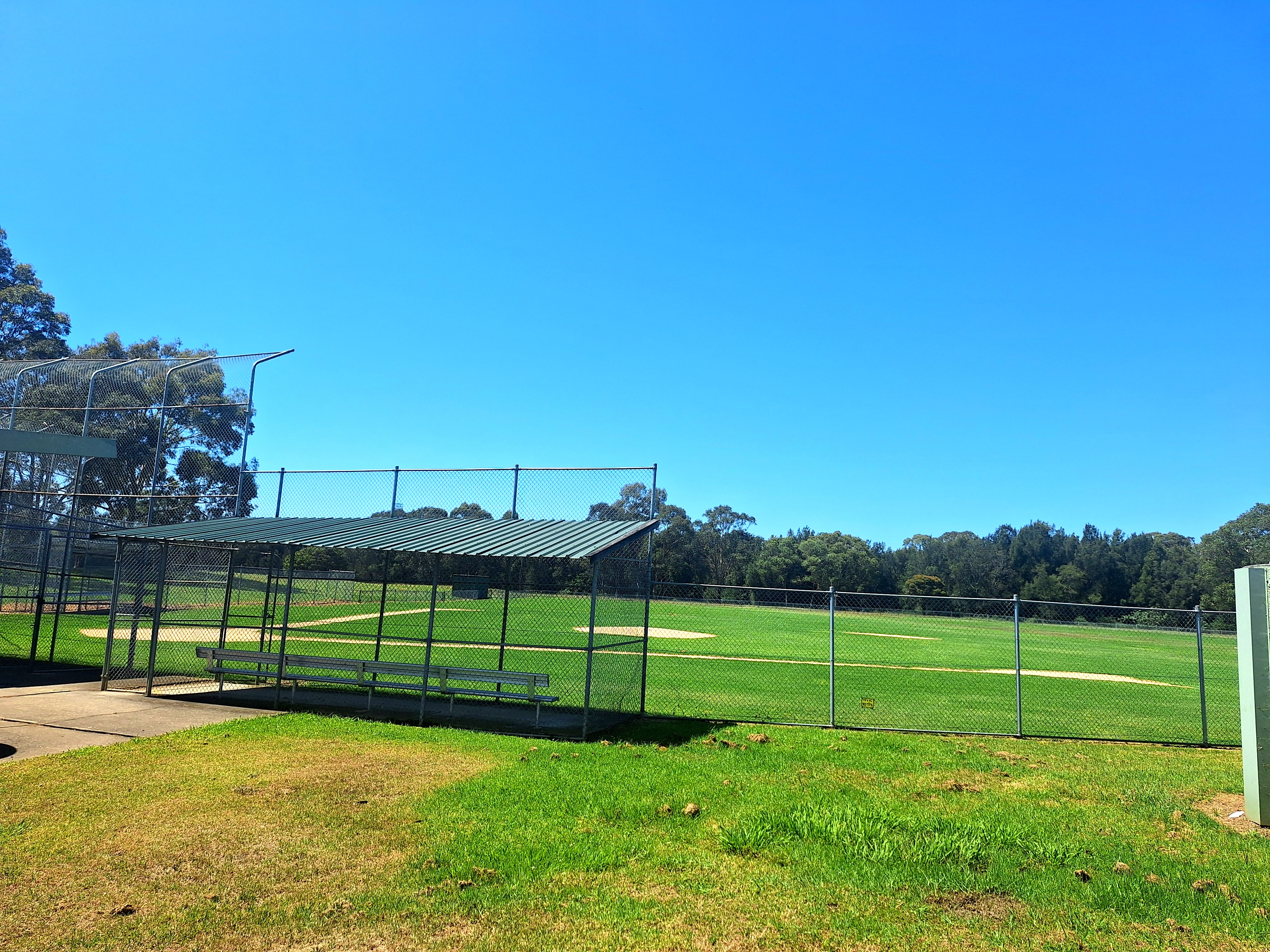 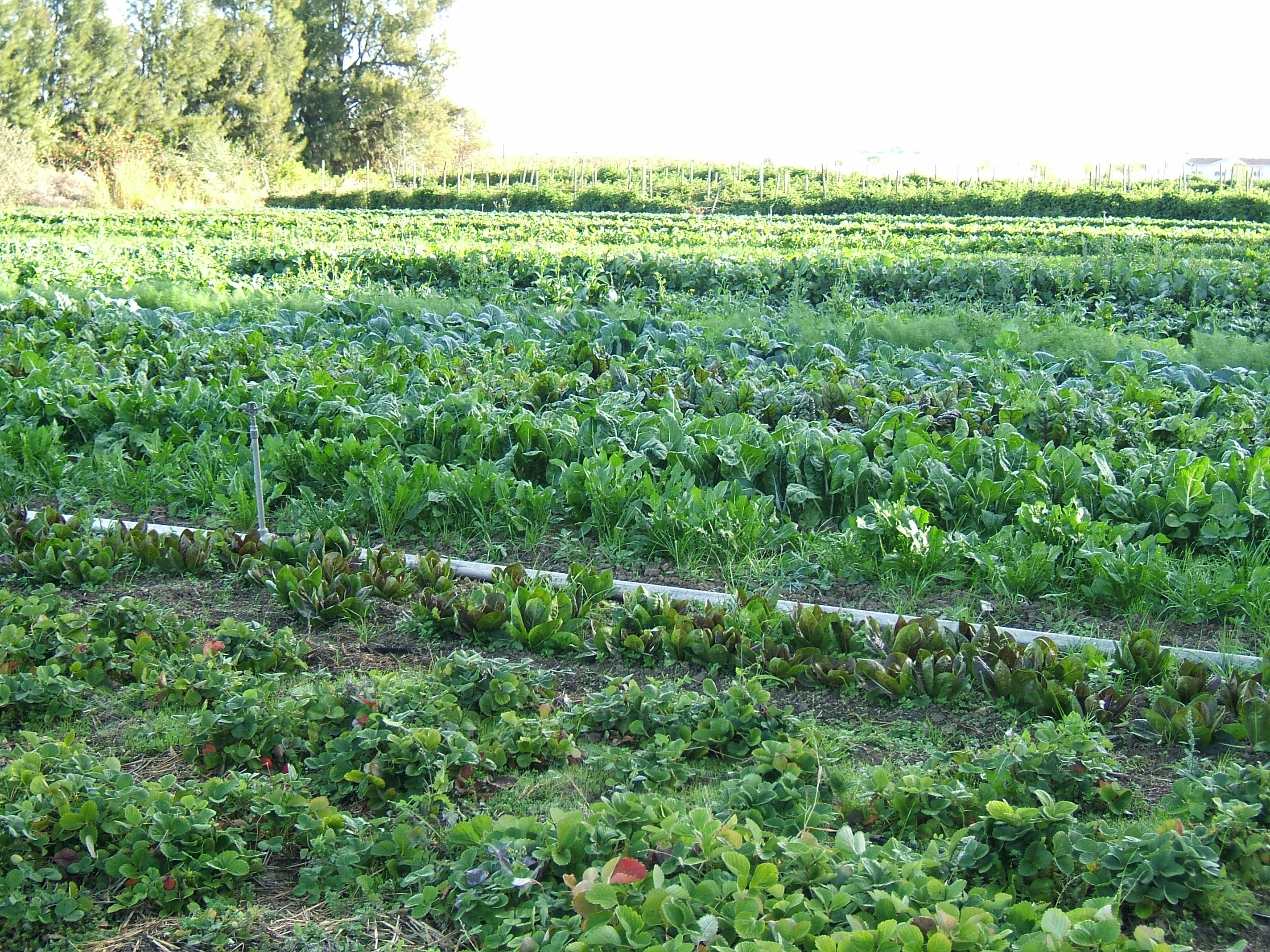 https://commons.wikimedia.org/wiki/File:Gipps_Road_Sporting_Complex_baseball_oval.jpg
Yucalyptus, CC0, via Wikimedia Commons
https://commons.wikimedia.org/wiki/File:Organic-vegetable-cultivation.jpeg Hajhouse, Public domain, via Wikimedia Commons
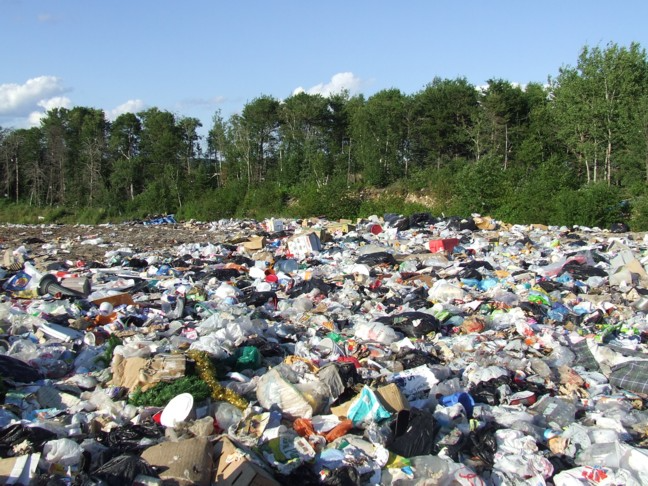 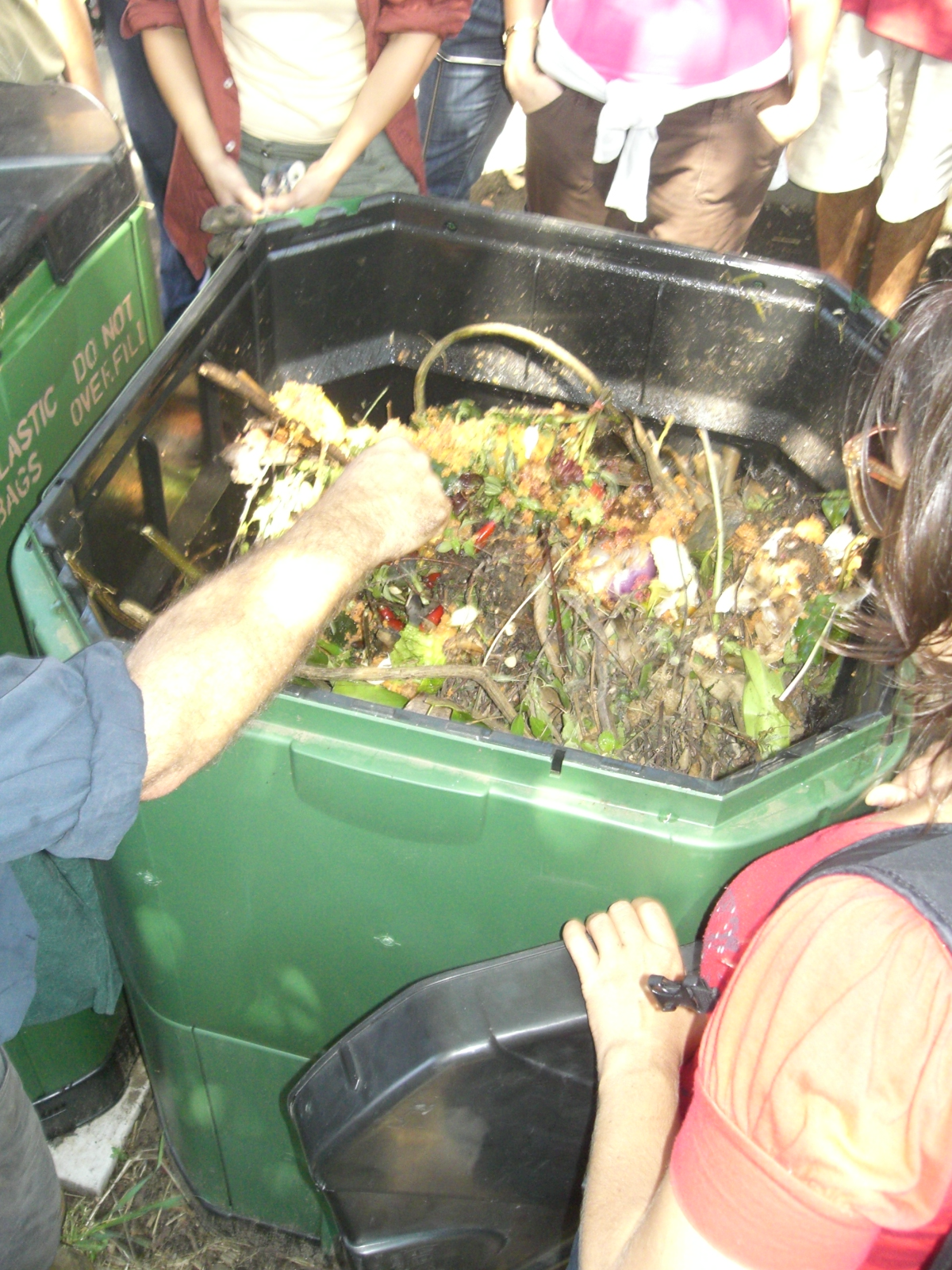 https://commons.wikimedia.org/wiki/File:Landfill.jpg Dhscommtech at English Wikipedia, CC BY-SA 3.0 <https://creativecommons.org/licenses/by-sa/3.0>, via Wikimedia Commons
https://commons.wikimedia.org/wiki/File:Compost_bin_image.jpg Steven Parker, CC BY 2.0 <https://creativecommons.org/licenses/by/2.0>, via Wikimedia Commons